Proyecto Final PUBLICIDAD  III
Lucas  Sánchez 
Iván Patiño
Svetlana Araúz
Reinaldo Díaz
ANTECEDENTES
CREDICACSA ESTUDIANTIL, es un producto de préstamo de CACSA, R.L. 

Apoya a los asociados en los gastos de los estudiantes durante el comienzo de la temporada escolar, 

Se presta al asociado hasta B/.750.00 para ser pagado en un año a una baja tasa de interés. 

En el 2008 salió por 1ra vez al mercado.
IDEA DE  PROMOCIÓN
CACSA CARD
Si mantiene sus pagos de préstamo: CREDICACSA ESTUDIANTIL, y abona un mínimo de 5 dólares, le damos 1 Sticker .

Llena la libreta Cacsa Card con 25 o 50 stickers.

Los canjea por artículos de la Cooperativa: gorras, vasos (25 stickers),  sudaderas y bolsos (50 stickers.)

Nuestros patrocinadores son: AM, Supermercados El Rey, La UDI, entre otros.
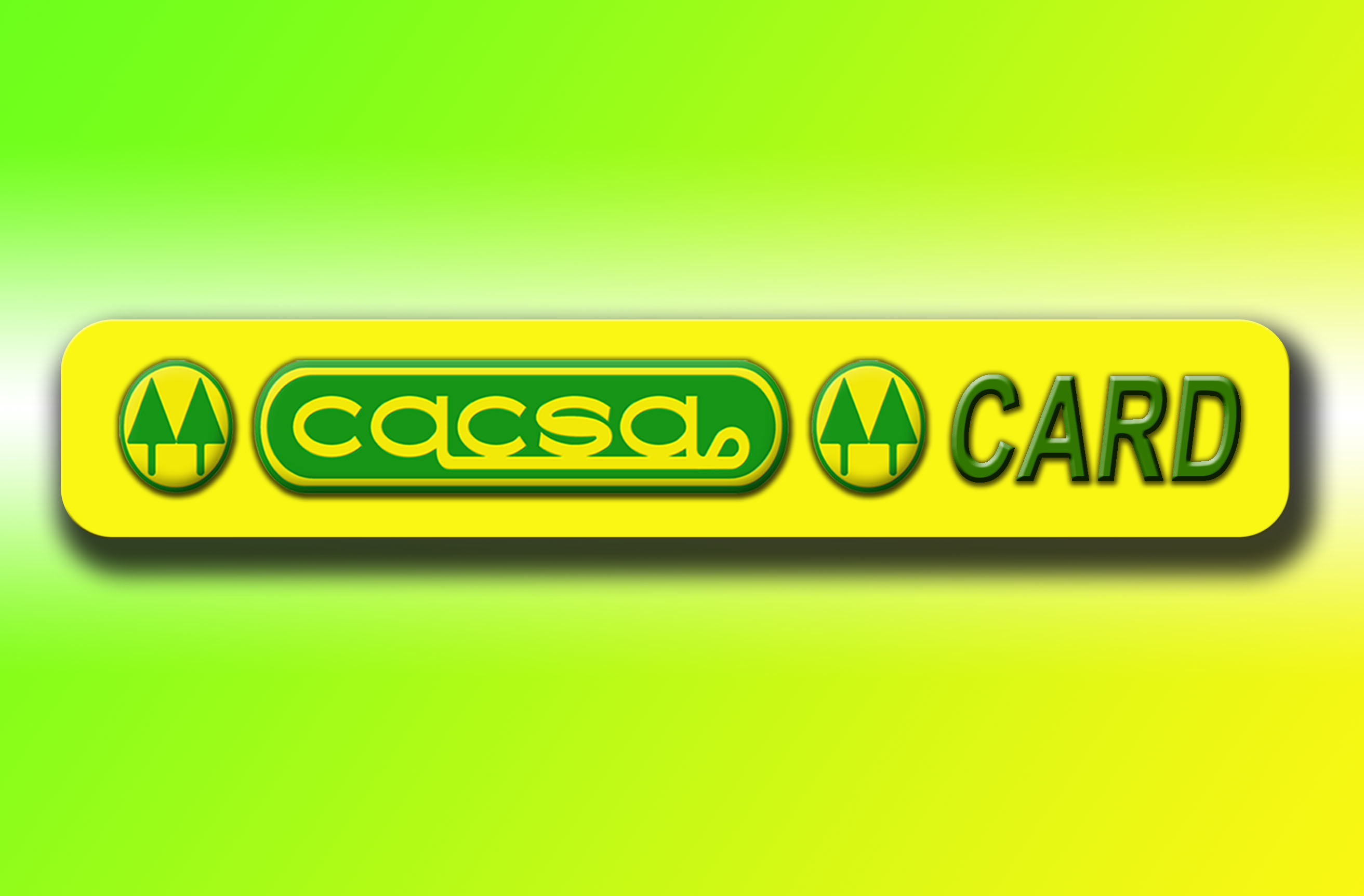 PUBLICO META
EL PUBLICO META
Padres de familia asociados de la cooperativa CACSA, R.L. 

Desean hacer frente a los gastos escolares de sus hijos y que no tienen suficiente dinero.
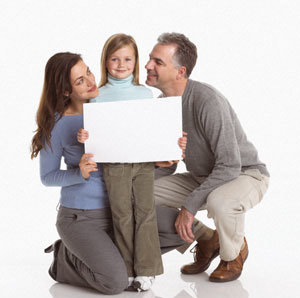 ¿OBJETIVOS?
LOS OBJETIVOS
Incentivar  a los asociados a que tomen los nuevos préstamos de CREDICACSA ESTUDIANTIL.

Superar la cantidad de préstamos realizados el año pasado.

Mantener al día los pagos de las letras del préstamo.

Mantener y recompensar a los clientes leales.
HERRAMIENTASDE PROMOCIÓN
LAS HERRAMIENTAS  DE  PROMOCIÓN:
Artículos gratuitos: gorras, sudaderas, vasos, bolsos etc.  [Con el logo impreso de la cooperativa.]

Exhibidores: llamados CACSA-STORE ubicados en los puntos de atención de la cooperativa.

Publicidad: en volantes, afiches, radio,  eventos, página web, televisores en los puntos de atención  y vallas de carretera.
LOS MEDIOS
Material POP: Volantes y afiches en los puntos de atención, en emisoras de radio, donde los patrocinadores y en eventos de la cooperativa. Es económico y contiene gran información.

Radio: Es el medio de mayor penetración, las personas pueden escuchar y realizar otras actividades, no es costoso para el cubrimiento y frecuencia que permite, también puede ser nacional o local.

 Merchandising: televisores en los puntos de atención.
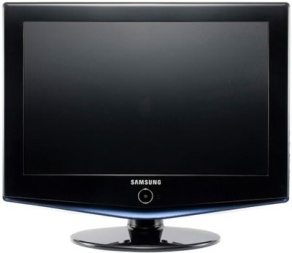 Página web: Tendremos un segmento sobre la promoción en la página oficial de la cooperativa.

Eventos: “verano Feliz” participan los hijos de los asociados que sean estudiantes, se les realiza paseos a las piscinas, convivios con sus padres y cursos de afianzamiento.

Vallas de carretera: anuncios coloridos y mensajes cortos llaman la atención de manera impactante. El costo es razonable manteniéndolo por un largo tiempo.
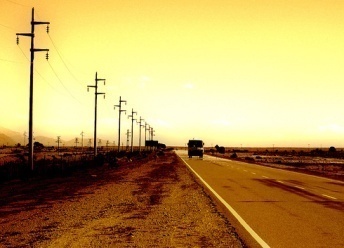 ¿por qué estos MEDIOS?
Por sus características de:

Publicidad masiva
Económica
Cobertura  
Penetración
PRESUPUESTO
$11,000.00 DÓLARES
Son 4 meses de promoción.

Volantes, Afiches  y Tarjetas CACSACARD: B/.1,000.00

Radio   B/.5,000.00

Eventos B/. 3,000.0

Vallas de carretera: B/.3,000.00.

Los medios de la página web y merchandising no están presentados en esta promoción.
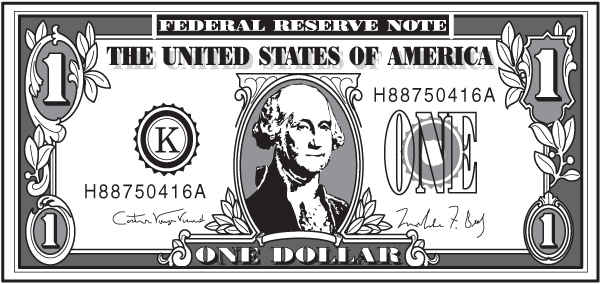 MEDIOS DE VERIFICACIÓN
ESTADÍSTICAS QUE MUESTREN:

La cantidad de préstamos obtenidos a la fecha en comparación los del año pasado.

La compra de artículos promocionales realizados por dicha promoción.

Encuesta de satisfacción o buzón de sugerencias 
    de la promoción.
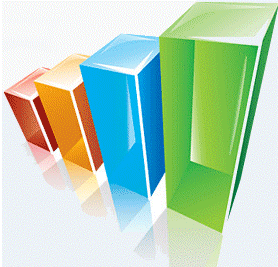 CONTENIDOS DEL MENSAJE
CUÑA DE RADIO
“CACSA, R.L. te libera de los gastos escolares , te regala gorras, sudaderas, bolsos, vasos y mucho más, obteniendo y manteniendo tu préstamo CREDICACSA-ESTUDIANTIL al día.

    Para mayor información acércate a nuestras oficinas ubicadas en el centro de David  o llámanos al 775-0000,  recuerda que CREDICACSA-ESTUDIANTIL te presta y regala miles de premios hasta el 30 de abril”.
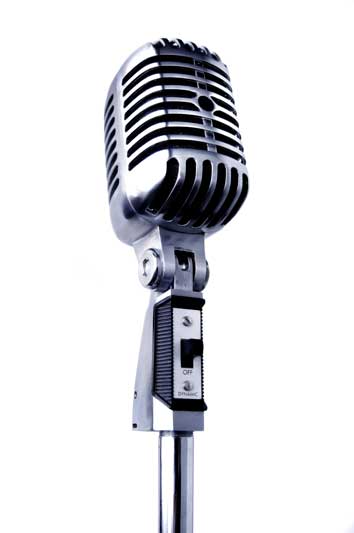 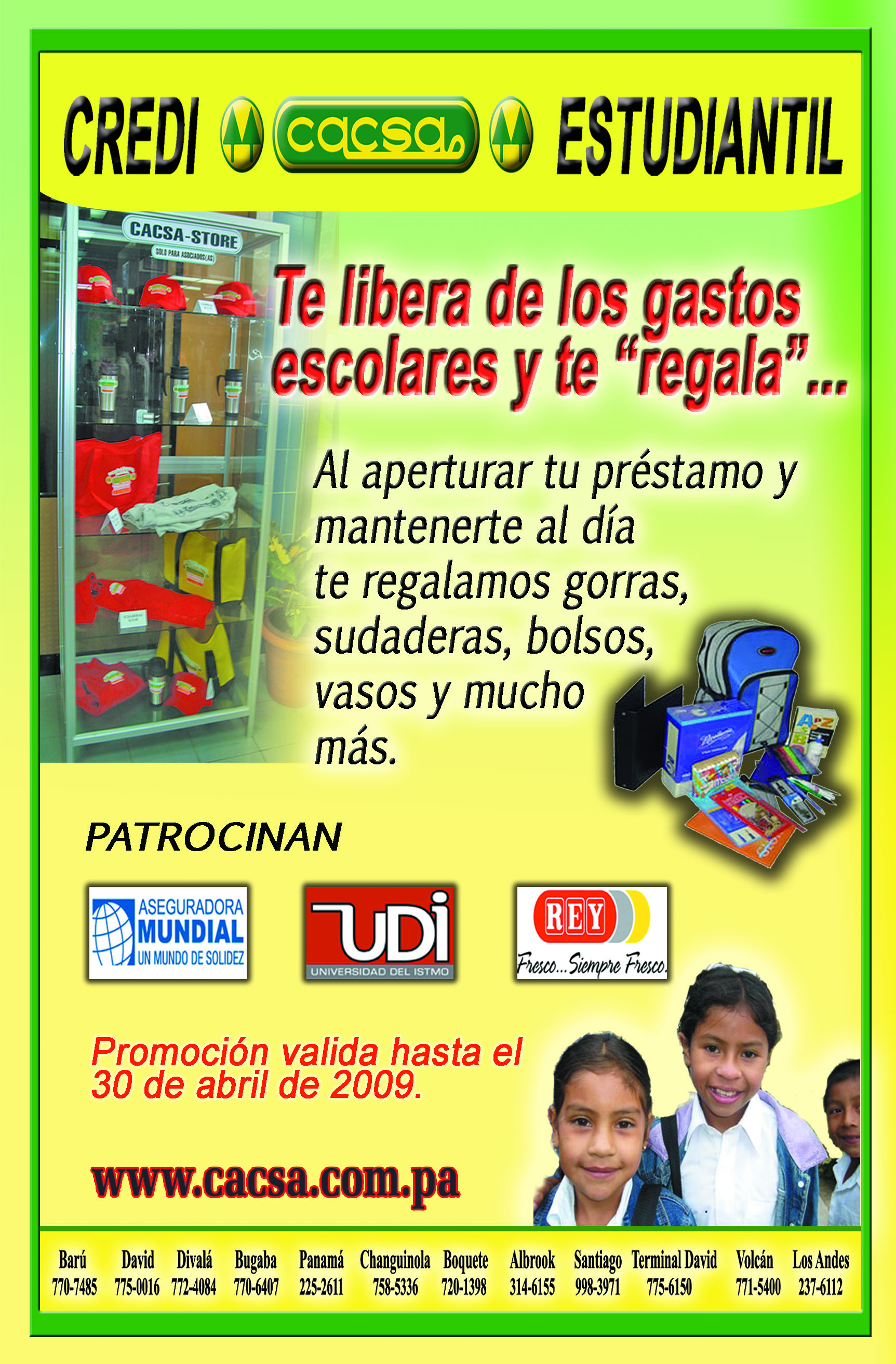 AFICHE
VALLA PUBLICITARIA
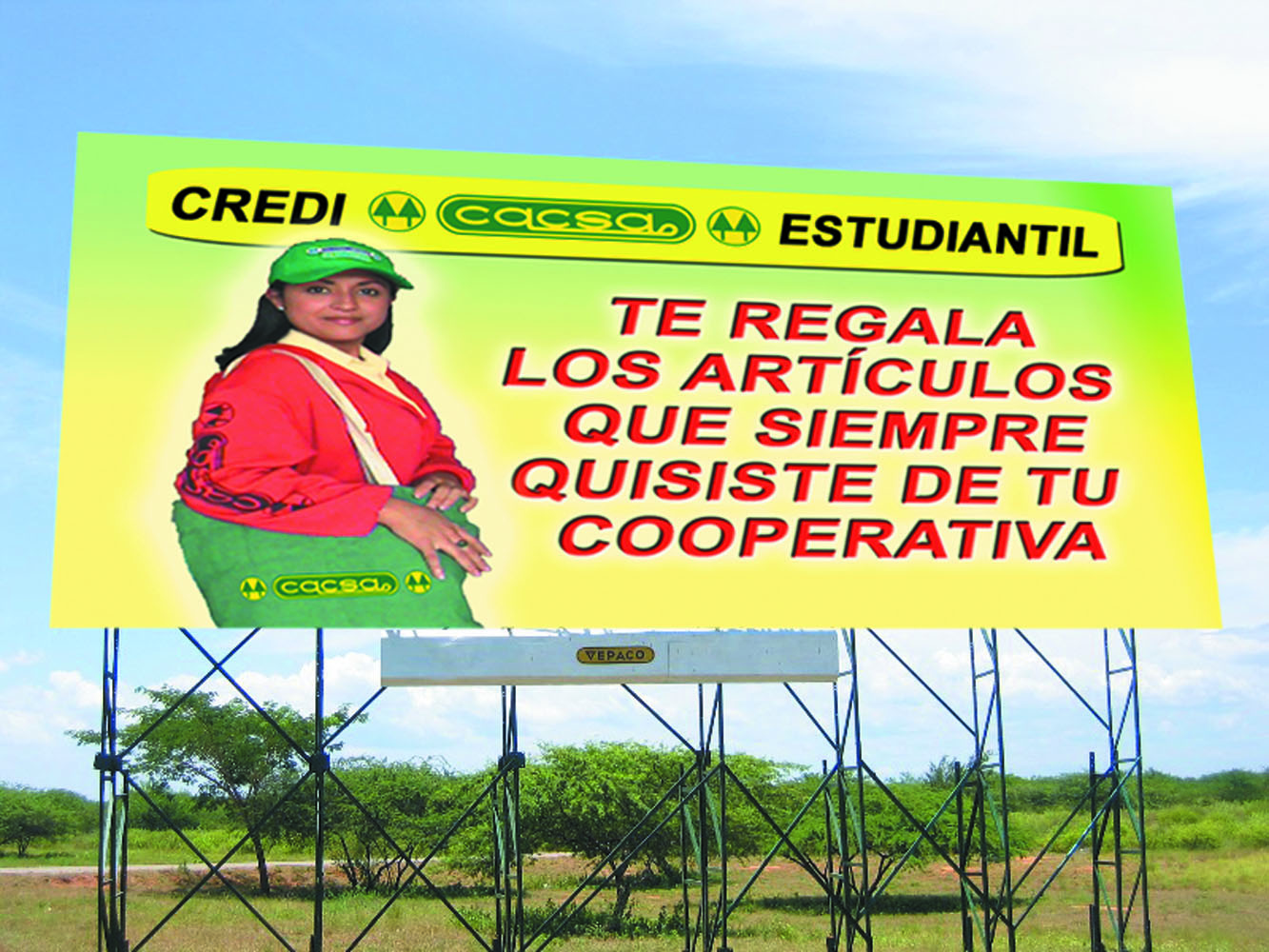 LIBRETA
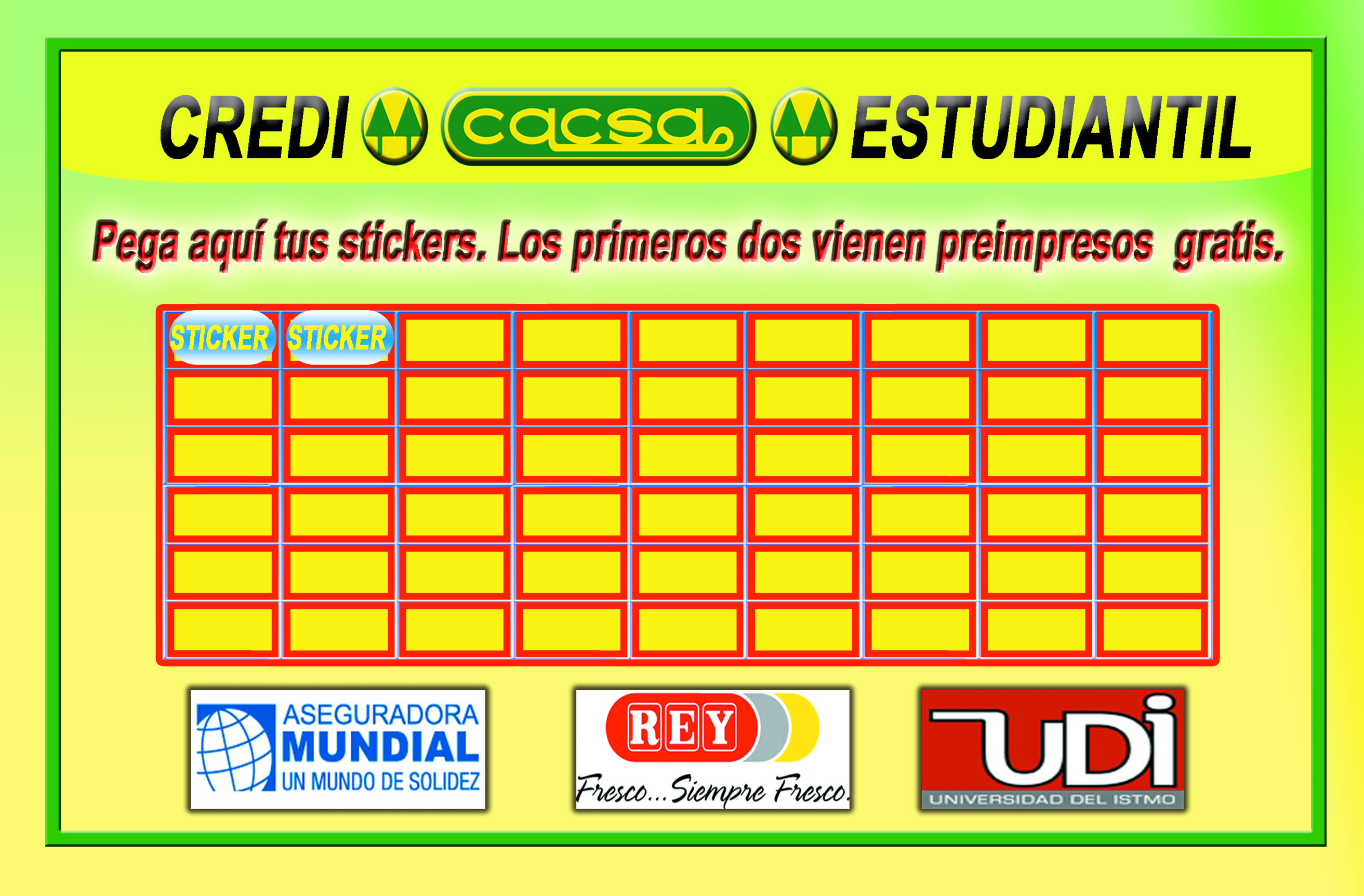 VOLANTE
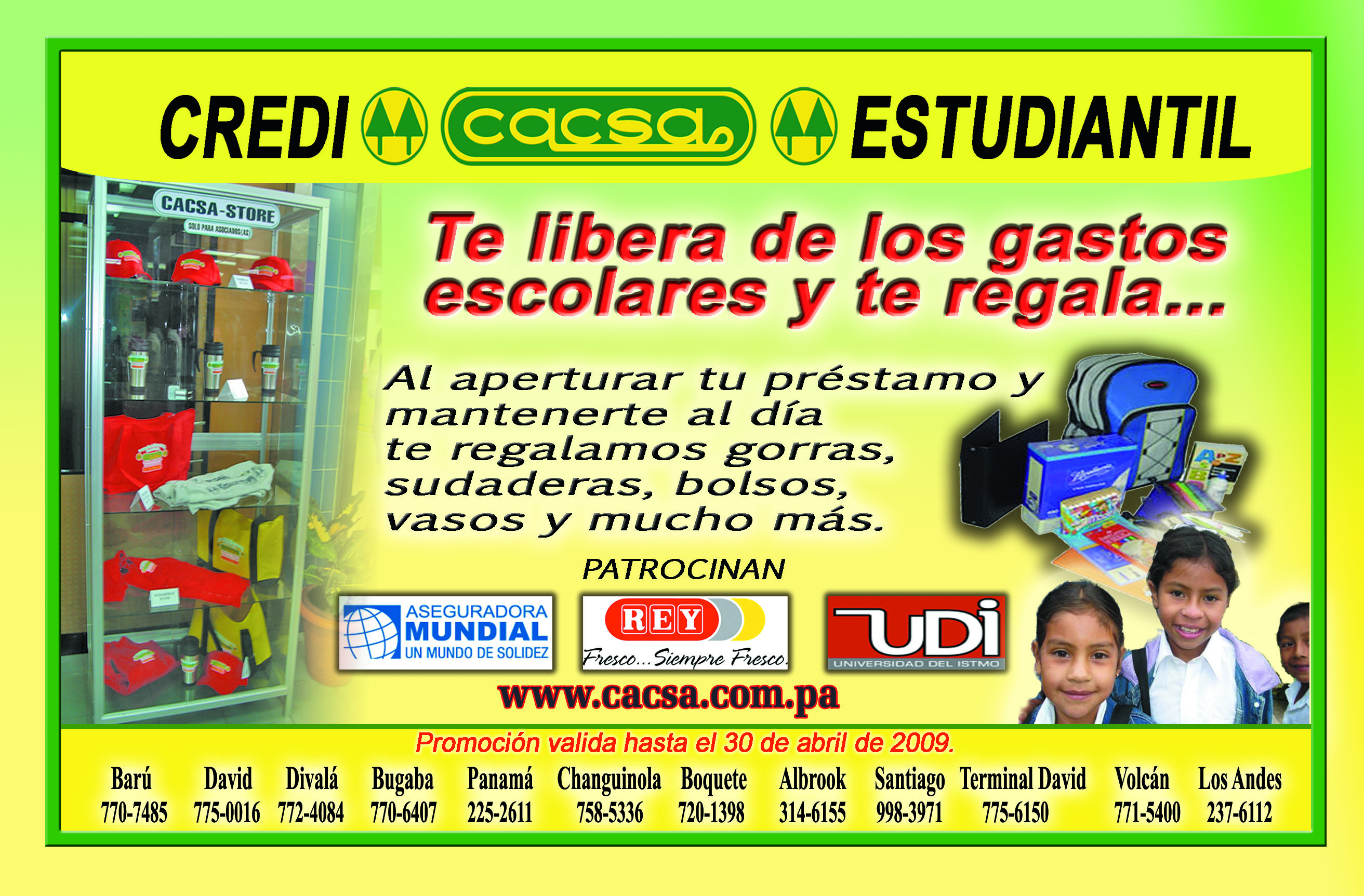 ¡GRACIAS!
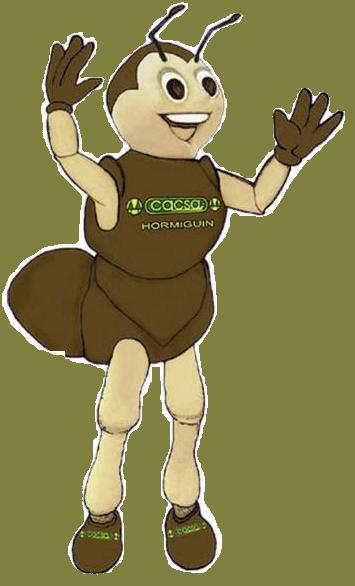